Energiestrategie voor bestaande bedrijventerreinen
Matthijs Kok
Utrecht, 19 november 2013
Agenda
GebiedsESCo
Case Plaspoelpolder
Maatregelen en Smart Grid
hoofddorp	breda	zoetermeer
2
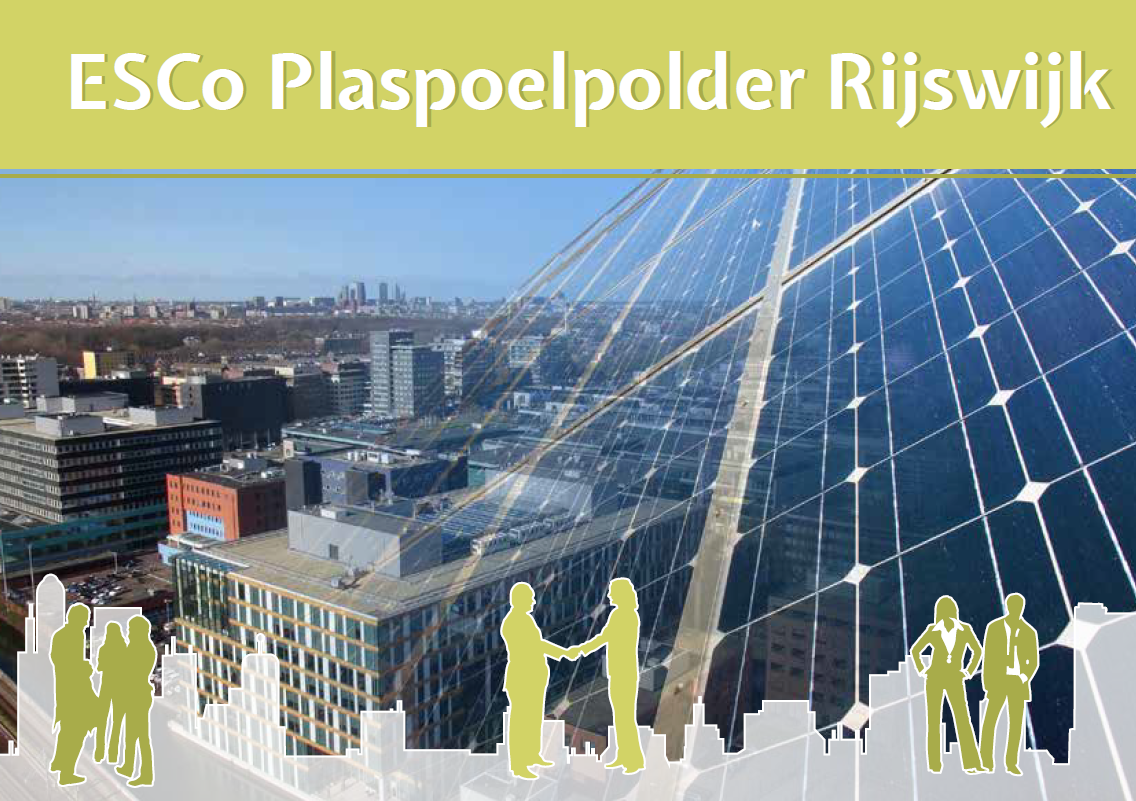 hoofddorp	breda	zoetermeer
3
Wat doet een ESCO
Financieren verduurzaming vastgoed
Verbetering energieprestaties
Ontzorgen eigenaren
hoofddorp	breda	zoetermeer
4
Hoe werkt een ESCO?
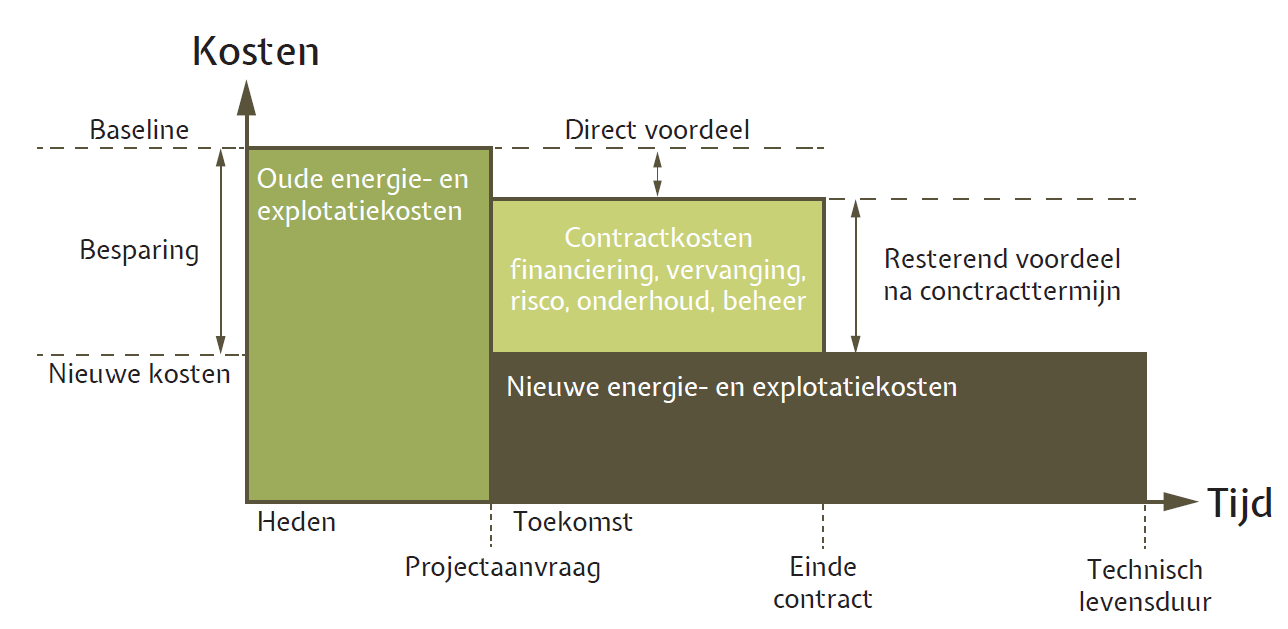 hoofddorp	breda	zoetermeer
5
Waarom een ESCO?
Split incentive 
Ontzorgen eigenaren
30% energiebesparing:
Instellingen van de klimaatinstallaties;
Factuurcontrole;
Optimalisatie van de energie-inkoop.
hoofddorp	breda	zoetermeer
6
Waarom collectief?
Schaalvoordeel organisatie
Inkoopvoordeel energie
Collectieve maatregelen
hoofddorp	breda	zoetermeer
7
Resultaat
Energiekosten: € 15,- per m² bvo per jaar. 
2,5% inkoopvoordeel: € 0,375 per m² bvo per jaar. 
10% besparing (zonder investering): € 1,46 per m² bvo per jaar. 
Totaal besparingsvoordeel : € 1,84 per m² bvo per jaar.
40.000 m2 besparing per jaar € 73.500,-.
hoofddorp	breda	zoetermeer
8
ESCo Plaspoelpolder
800.000 m2 kantoor/bedrijf
Leegstand, leefbaarheid
Urbanisator sinds 2010
Wens verduurzaming vastgoed:
Imago
Verhuurbaarheid
Energielabel
hoofddorp	breda	zoetermeer
9
Stappenplan
Eigenaren benaderen
Energiescan uitvoeren
Businesscase ontwikkelen
Contracten opstellen
Implementatie maatregelen en beheer
hoofddorp	breda	zoetermeer
10
Type maatregelen
Energie besparen
Isolatie
Installaties
Verbruik
Duurzaam opwekken
PV
WKO
Uitwisselen
??
hoofddorp	breda	zoetermeer
11
Kansen voor Smart Grid binnen gebiedsESCO?
Handelshuis?
Virtual Power Plant?
Collectieve infrastuctuur

Verdienmodel?
hoofddorp	breda	zoetermeer
12